[Speaker Notes: Esta plantilla se debe usar como archivo de inicio para presentaciones externas de la Contaduría General de la nación. En formato presentación en pantalla 16:10

Nota
Use la sección Notas para las notas de entrega o para proporcionar detalles adicionales al público. Vea las notas en la vista Presentación durante la presentación. 
Tenga en cuenta el tamaño de la fuente (es importante para la accesibilidad, visibilidad, grabación en vídeo y producción en línea)

Colores coordinados 
Preste especial atención a los gráficos, diagramas y cuadros de texto. 
Tenga en cuenta que los asistentes imprimirán en blanco y negro o escala de grises. Ejecute una prueba de impresión para asegurarse de que los colores son los correctos cuando se imprime en blanco y negro puros y escala de grises.

Gráficos y tablas
Use colores y estilos uniformes y que no distraigan.
Etiquete todos los gráficos y tablas y no olvide colocar la fuente de donde se toman las imágenes o los gráficos (Derechos de autor)]
¿CUÁL FUE EL IMPACTO EN EL PATRIMONIO DE LAS ENTIDADES POR LA APLICACIÓN DE LA RESOLUCIÓN No 320 de OCTUBRE DE 2019?
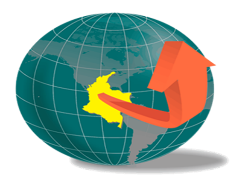 [Speaker Notes: Este slide se debe usar para nombrar los Capítulos, cambio de tema o para saltos de sección en presentaciones de varios temas o conferencistas.

Secciones
Para agregar secciones, haga clic con el botón secundario del mouse en una diapositiva. Las secciones le pueden ayudar a organizar las diapositivas o a facilitar la colaboración entre varios conferencistas o temas.

Notas
Use la sección Notas para las notas de entrega o para proporcionar detalles adicionales al público. Vea las notas en la vista Presentación durante la presentación. 
Tenga en cuenta el tamaño de la fuente (es importante para la accesibilidad, visibilidad, grabación en vídeo y producción en línea)]
IMPACTO PATRIMONIAL RESOLUCIÓN 320/2019
CAJA DE RETIRO DE LAS FUERZAS MILITARES
Cifras en millones de pesos
IMPACTO PATRIMONIAL RESOLUCIÓN 320/2019
CAJA DE SUELDOS DE RETIRO DE LA POLICÍA NACIONAL
Cifras en millones de pesos
IMPACTO PATRIMONIAL RESOLUCIÓN 320/2019
U.A.E. DE GESTIÓN PENSIONAL Y CONTRIBUCIONES PARAFISCALES DE LA PROTECCIÓN SOCIAL - UGPP
Cifras en millones de pesos
IMPACTO PATRIMONIAL RESOLUCIÓN 320/2019
FONDO DE PREVISIÓN SOCIAL DEL CONGRESO DE LA REPÚBLICA – FONPRECON
FONDO - SOBREVIVIENTES
Cifras en millones de pesos
IMPACTO PATRIMONIAL RESOLUCIÓN 320/2019
FONDO DE PREVISIÓN SOCIAL DEL CONGRESO DE LA REPÚBLICA – FONPRECON
FONDO INVALIDEZ
Cifras en millones de pesos
IMPACTO PATRIMONIAL RESOLUCIÓN 320/2019
FONDO DE PREVISIÓN SOCIAL DEL CONGRESO DE LA REPÚBLICA – FONPRECON
ADMINISTRADORA
Cifras en millones de pesos
IMPACTO PATRIMONIAL RESOLUCIÓN 320/2019
PENSIONES DE ANTIOQUIA 
FONDO RESERVA DE VEJEZ
Cifras en millones de pesos
IMPACTO PATRIMONIAL RESOLUCIÓN 320/2019
PENSIONES DE ANTIOQUIA - FONDO RESERVA DE SOBREVIVENCIA
PENSIONES DE ANTIOQUIA - FONDO DE RESERVA DE INVALIDEZ
Cifras en millones de pesos
IMPACTO PATRIMONIAL RESOLUCIÓN 320/2019
PENSIONES DE ANTIOQUIA 
ENTIDAD ADMINISTRADORA
Cifras en millones de pesos
IMPACTO PATRIMONIAL RESOLUCIÓN 320/2019
FONDO NACIONAL DE PRESTACIONES SOCIALES DEL MAGISTERIO - FOMAG
Cifras en millones de pesos
ENTIDADES CON MAYORES OBLIGACIONES Y DERECHOS PENSIONALES
CONCURRENCIA PARA PAGO DE PENSIONES (Pasivos - Provisión)
DERECHOS POR CONCURRENCIA PARA EL PAGO DE PENSIONES (Activos - Plan de activos)
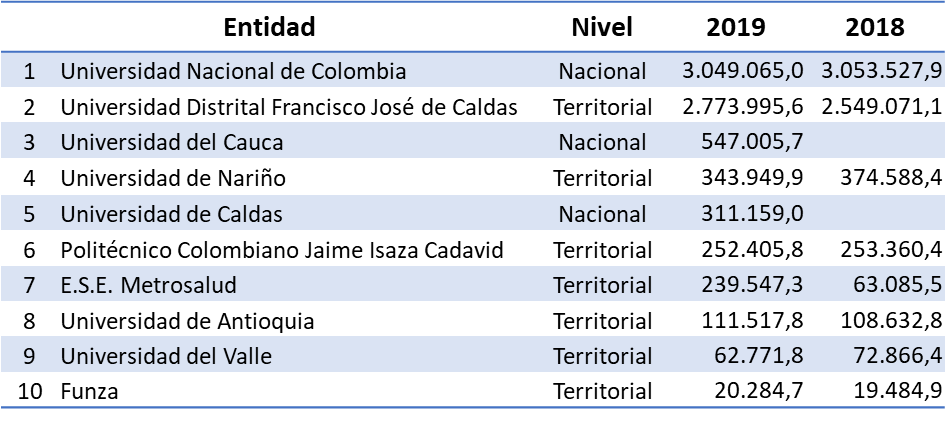 [Speaker Notes: Este slide se debe usar para imágen y texto 

Secciones
Para agregar secciones, haga clic con el botón secundario del mouse en una diapositiva. Las secciones le pueden ayudar a organizar las diapositivas o a facilitar la colaboración entre varios conferencistas o temas.

Notas
Use la sección Notas para las notas de entrega o para proporcionar detalles adicionales al público. Vea las notas en la vista Presentación durante la presentación. 
Tenga en cuenta el tamaño de la fuente (es importante para la accesibilidad, visibilidad, grabación en vídeo y producción en línea)

Colores coordinados 
Preste especial atención a los gráficos, diagramas y cuadros de texto. 
Tenga en cuenta que los asistentes imprimirán en blanco y negro o escala de grises. Ejecute una prueba de impresión para asegurarse de que los colores son los correctos cuando se imprime en blanco y negro puros y escala de grises.

Gráficos y tablas
En breve: si es posible, use colores y estilos uniformes y que no distraigan.
Etiquete todos los gráficos y tablas y no olvide colocar la fuente de donde se toman las imágenes o los gráficos (Derechos de autor)

Derechos de autor
Digite la fuente de donde toma la imagen]
IMPACTO PATRIMONIAL RESOLUCIÓN 368/2019RPM - COLPENSIONES
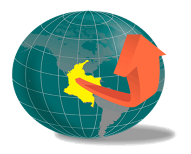 [Speaker Notes: Este slide se debe usar para nombrar los Capítulos, cambio de tema o para saltos de sección en presentaciones de varios temas o conferencistas.

Secciones
Para agregar secciones, haga clic con el botón secundario del mouse en una diapositiva. Las secciones le pueden ayudar a organizar las diapositivas o a facilitar la colaboración entre varios conferencistas o temas.

Notas
Use la sección Notas para las notas de entrega o para proporcionar detalles adicionales al público. Vea las notas en la vista Presentación durante la presentación. 
Tenga en cuenta el tamaño de la fuente (es importante para la accesibilidad, visibilidad, grabación en vídeo y producción en línea)]
IMPACTO PATRIMONIAL RESOLUCIÓN 368/2019
COLPENSIONES - FONDO DE VEJEZ
Cifras en millones de pesos
IMPACTO PATRIMONIAL RESOLUCIÓN 368/2019
COLPENSIONES - FONDO DE SOBREVIVIENTES
COLPENSIONES - FONDO DE INVALIDEZ
Cifras en millones de pesos
IMPACTO PATRIMONIAL RESOLUCIÓN 320/2019
COLOMBIANA DE PENSIONES – COLPENSIONES 
ADMINISTRADORA
Cifras en millones de pesos
¿CUÁL FUE EL IMPACTO EN EL PATRIMONIO DE LA NACIÓN POR LA APLICACIÓN DE LA RESOLUCIÓN No 320 de OCTUBRE DE 2019?NIVEL NACIONAL
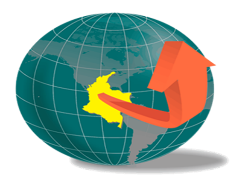 [Speaker Notes: Este slide se debe usar para nombrar los Capítulos, cambio de tema o para saltos de sección en presentaciones de varios temas o conferencistas.

Secciones
Para agregar secciones, haga clic con el botón secundario del mouse en una diapositiva. Las secciones le pueden ayudar a organizar las diapositivas o a facilitar la colaboración entre varios conferencistas o temas.

Notas
Use la sección Notas para las notas de entrega o para proporcionar detalles adicionales al público. Vea las notas en la vista Presentación durante la presentación. 
Tenga en cuenta el tamaño de la fuente (es importante para la accesibilidad, visibilidad, grabación en vídeo y producción en línea)]
ENTIDADES CON MAYORES OBLIGACIONES Y DERECHOS PENSIONALES
IMPACTO PATRIMONIAL EN EL INFORME CONSOLIDADO DEL NIVEL NACIONAL
Cifras en millones de pesos
ENTIDADES CON MAYORES OBLIGACIONES Y DERECHOS PENSIONALES
IMPACTO PATRIMONIAL EN EL INFORME CONSOLIDADO DEL NIVEL NACIONAL
[Speaker Notes: Este slide se debe usar para imágen y texto 

Secciones
Para agregar secciones, haga clic con el botón secundario del mouse en una diapositiva. Las secciones le pueden ayudar a organizar las diapositivas o a facilitar la colaboración entre varios conferencistas o temas.

Notas
Use la sección Notas para las notas de entrega o para proporcionar detalles adicionales al público. Vea las notas en la vista Presentación durante la presentación. 
Tenga en cuenta el tamaño de la fuente (es importante para la accesibilidad, visibilidad, grabación en vídeo y producción en línea)

Colores coordinados 
Preste especial atención a los gráficos, diagramas y cuadros de texto. 
Tenga en cuenta que los asistentes imprimirán en blanco y negro o escala de grises. Ejecute una prueba de impresión para asegurarse de que los colores son los correctos cuando se imprime en blanco y negro puros y escala de grises.

Gráficos y tablas
En breve: si es posible, use colores y estilos uniformes y que no distraigan.
Etiquete todos los gráficos y tablas y no olvide colocar la fuente de donde se toman las imágenes o los gráficos (Derechos de autor)

Derechos de autor
Digite la fuente de donde toma la imagen]
¿CÚAL ES LA RAZÓN TÉCNICA EN MATERIA CONTABLE PARA QUE COLPENSIONES NO LE DE APLICACIÓN A LA RESOLUCIÓN No. 320 de OCTUBRE  DE 2019?
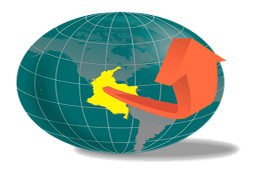 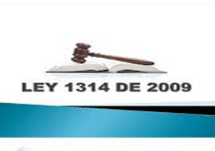 “Por la cual se regulan los principios y normas de contabilidad e información financiera y de aseguramiento de información aceptadas en Colombia, se señalan las autoridades competentes, el procedimiento para su expedición y se determinan las entidades responsables de vigilar su cumplimiento”.
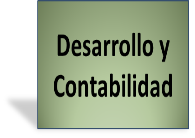 Países en desarrollo y países en transición
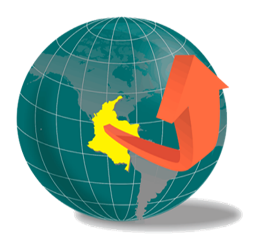 Modifican sus Modelos Contables
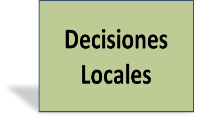 Configurados a sus necesidades
Procesos de Adopción, Convergencia, Armonización, Adaptación
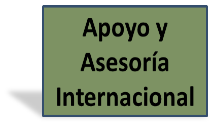 Modelos Contables Homogéneos
Vinculados al Capital Global
* Original de John Cardona Arteaga. Ajustada CGN
Asociados a las necesidades de países desarrollados
Hitos de la regulación contable pública a partir de 1991
1995
Primer Plan General de Contabilidad Pública (R. 4444)
2000
Nuevo Plan General de Contabilidad Pública (R.400)
2007
Régimen de Contabilidad Pública en convergencia con Normas Internacionales de Contabilidad del Sector Público (NICSP) emitidas entre el 2000-2006 (R. 354, 355 y 356)
Procedimiento-Pasivo Pensional (R. 356): Cálculo actuarial de los Fondos de Reserva se registra en el pasivo, por un valor neto de cero, y se revela en Cuentas de Orden Contingentes. Garantía estatal de la Nación
2007
2013
Política contable de convergencia de la regulación contable pública
2014
Procedimiento contable para Fondos de Reservas de Pensiones (R634): Revelación del Cálculo Actuarial en Cuentas de Orden Contingentes
2015
Marco Normativo para Entidades de Gobierno en convergencia con NICSP (R. 533)
Obligaciones pensionales en el marco de la convergencia con NICSP
Beneficio Social 
(NICSP 42)
Beneficios a los Empleados (NICSP 39)
Transacción con contraprestación que busca retribuir a los empleados por los servicios prestados a la entidad
Transacciones sin contraprestación que buscan cubrir riesgos sociales que son inherentes a las características de los hogares o individuos
Cajas o fondos de pensiones cuyos únicos afiliados son Empleados del Estado (militares, policías, maestros y congresistas)
Cajas o Fondos de pensiones cuyos afiliados prestan Servicio al Estado o a Entidades Privadas (Colpensiones)
Reconocimiento pleno del cálculo actuarial como pasivo (Norma de beneficios a los empleados y Procedimiento contable) 
(Resolución 320/19)
A falta de una NICSP, a nivel mundial se había aceptado que el cálculo actuarial se considerara como una contingencia (Resolución 368/19)
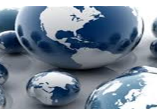 La NICSP 42 - Beneficios sociales
En el 2021 estudio y evaluación por la CGN sobre la pertinencia de incorporar, al Marco Normativo para Entidades de Gobierno, los criterios de la NICSP 42
La CGN está adelantando acciones para poder contar con el apoyo del BM a efecto de  realizar  un diagnóstico sobre éste tema.
Conclusiones
1
La Resolución 320 de 2019 aplica a las entidades de gobierno. Estas reconocen el cálculo actuarial de pensiones en el PASIVO (Cuenta BENEFICIOS POSEMPELO) y los recursos que lo respaldan como PLAN DE ACTIVOS (Cuenta 1904)
2
CASUR, CREMIL, FONPRECON (fondos vejez, invalidez, sobrevivientes), PENSIONES DE ANTIOQUIA son entidades de gobierno y aplican Resolución 320 de 2019
3
CASUR, CREMIL, FONPRECON (fondos vejez, invalidez, sobrevivientes) hasta el 2018 revelaron el cálculo actuarial como CONTINGENCIA en CUENTAS DE ORDEN  (Cuenta 9147). A partir de 2019 lo reclasificaron al PASIVO en cumplimiento de Resol. 320/2019
PENSIONES DE ANTIOQUIA (Fondos vejez y sobrevivencia) son entidades de gobierno aplicarán la Resol. 320/2019, pero hasta el año 2019 siguieron revelando el cálculo actuarial como contingencia en Cuentas de orden ( Cuenta 9147). En 2020 harán la reclasificación al PASIVO.
4
5
FOMAG, es una entidad de gobierno, aplica Resolución 320 de 2019, pero el pasivo pensional lo registran las entidades territoriales y la Nación. Pero FOMAG revela el calculo actuarial en Cuentas de Orden (Cuenta 9190)
Conclusiones
6
La Nación reconoció un pasivo (provisión) por la CONCURRENCIA para el pago de pensiones a Universidades públicas y Entidades de Salud, a través del Mineducación ($130,1 billones) y Minhacienda ($0,4 billones). En aplicación Resol. 320 de 2019
7
Universidades y entidades de salud vienen reconociendo el Derecho a recibir la CONCURRENCIA en la cuenta 1904 (Plan de Activos) en cumplimiento del marco normativo y Resol. 320/2019
8
COLPENSIONES (Fondos Vejez, Invalidez y Sobrevivientes) aplican la Resolución 368 de 2019. El cálculo actuarial lo revelan como CONTINGENCIA en CUENTAS DE ORDEN (Cuenta 9147), lo cual lo vienen haciendo.
9
La CGN en el 2021 tiene previsto realizar estudio y evaluación sobre la pertinencia de incorporar, al Marco Normativo para Entidades de Gobierno, los criterios de la NICSP 42
[Speaker Notes: Este slide finaliza la presentación. Si se requiere que el funcionario de la CGN deba ser contactado,  digite el correo electrónico institucional.]